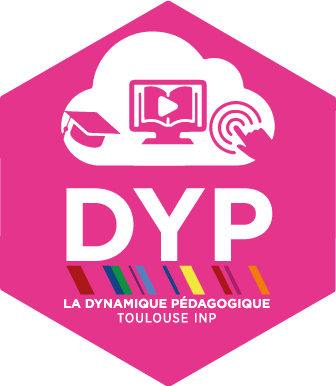 Évaluationdes étudiants ressource pour les enseignants
contexte
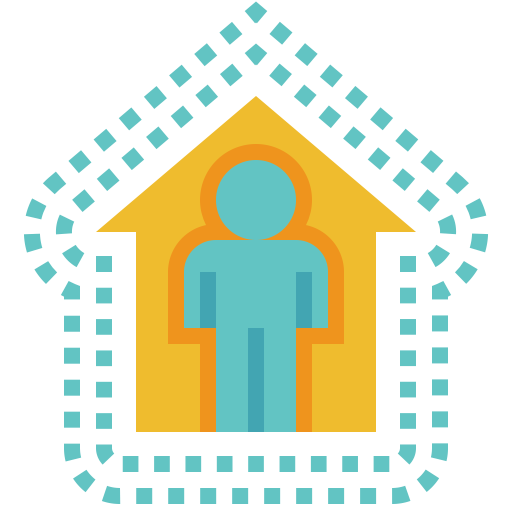 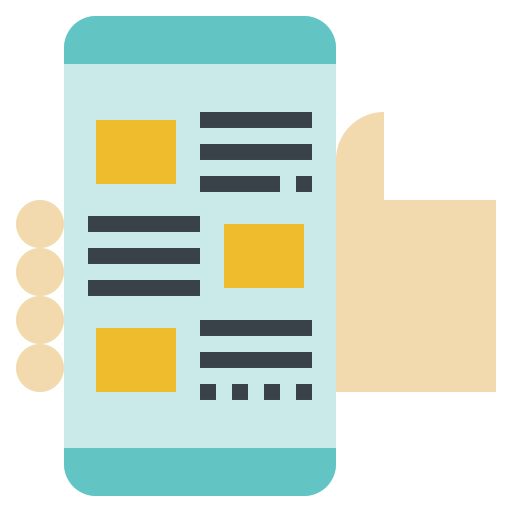 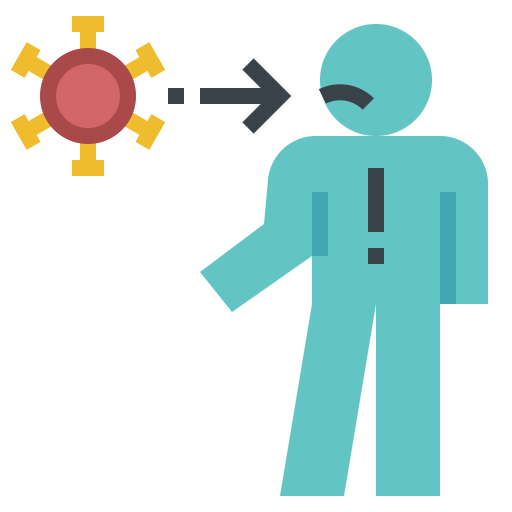 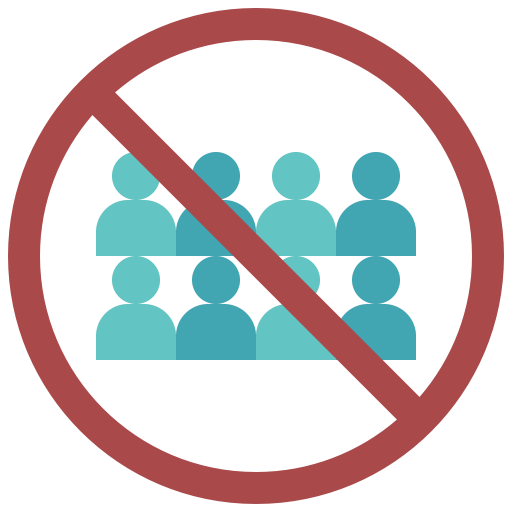 intentions
Atelier en 3 phases
Atelier en 3 phases
Première étape : état des lieux
https://etherpad.tetaneutral.net/p/atelier_évaluation_à_distance
Atelier en 3 phases
Quelles évaluations sont impactées par l’absence des étudiants dans les écoles ?
Changement
~ PAS de changement
Examens écrits, oraux, codes informatiques en direct
Rapports, vidéos, portfolios, codes informatiques en différé
Annulation
Annulation
Rapports de TP/Labo/projet en direct
Rapports de TP/Labo/Projet en différé
Matériel : équipement de salles de TP, de laboratoire, hors équipement informatique
Enjeux, coûts et questions
Que choisir ? Comment choisir ? 
Quel niveau de stress sommes-nous prêts à supporter ? 
Pour nous, pour les étudiants ?
recommandations DGESIP
Sélection de quatre modalités d’évaluation
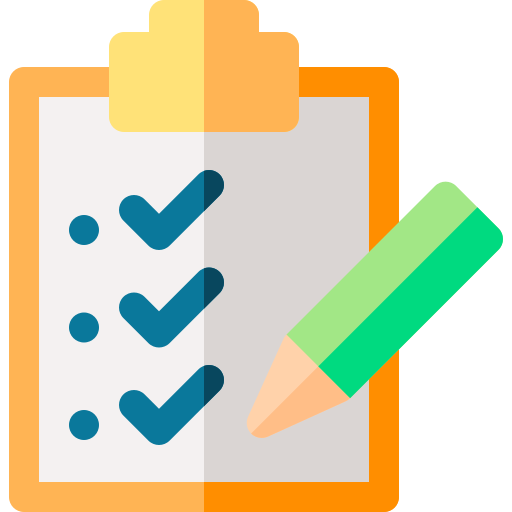 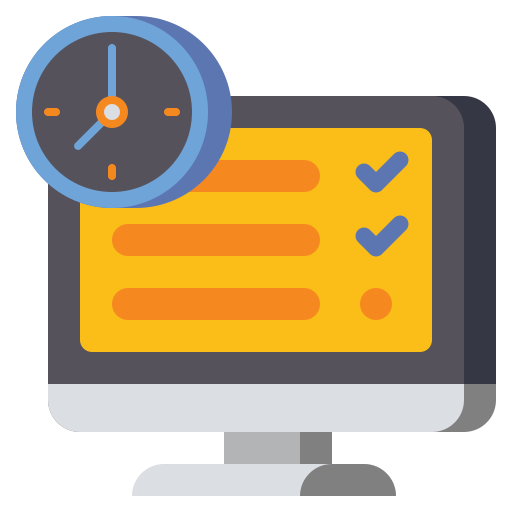 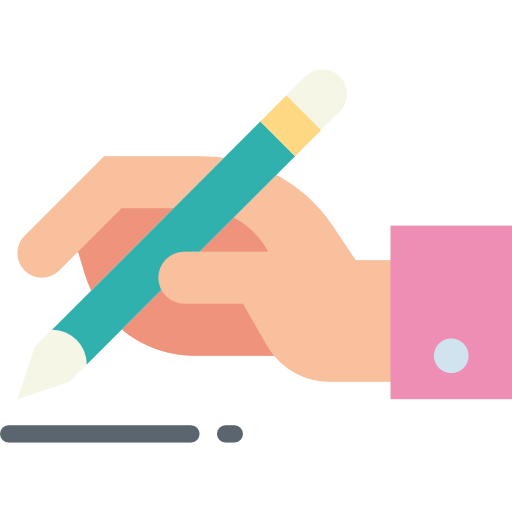 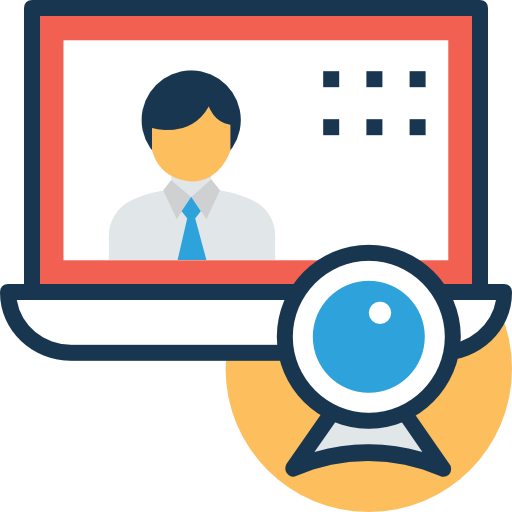 Présentation
Protocole : avant l’épreuveVersion a minima
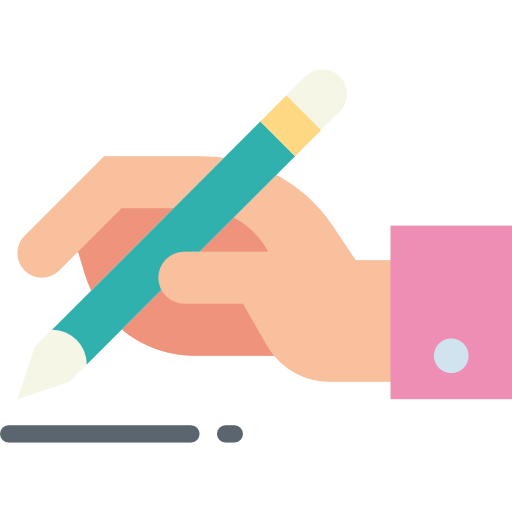 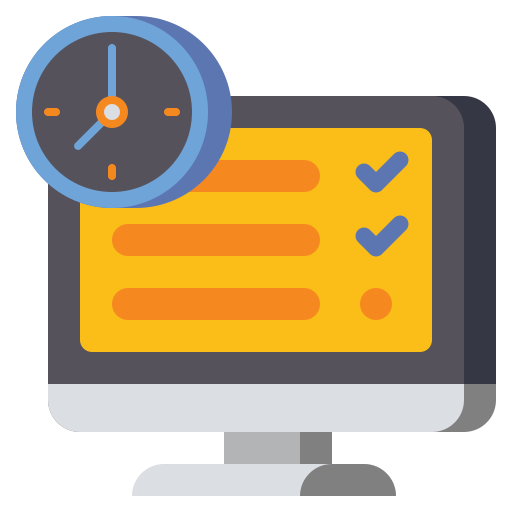 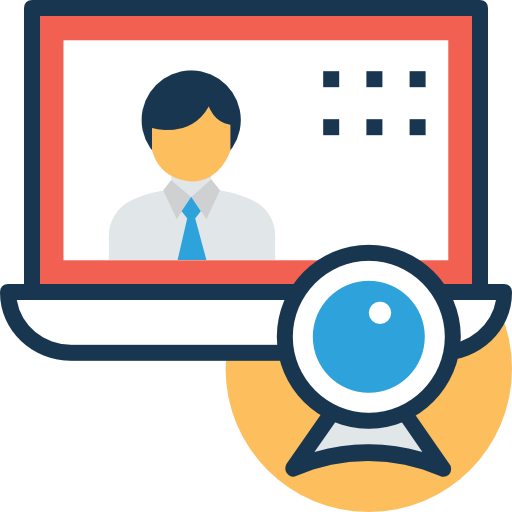 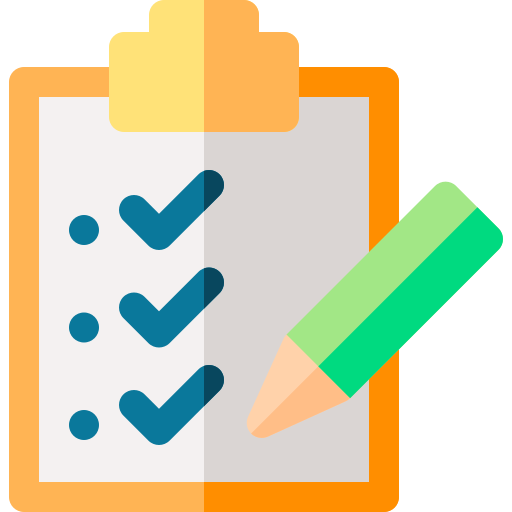 Protocole : correction et feedback
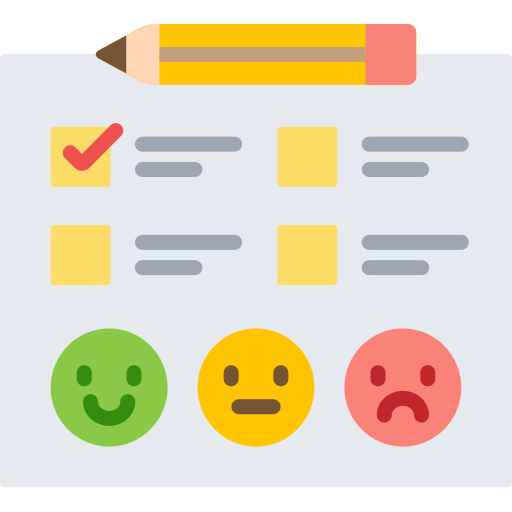 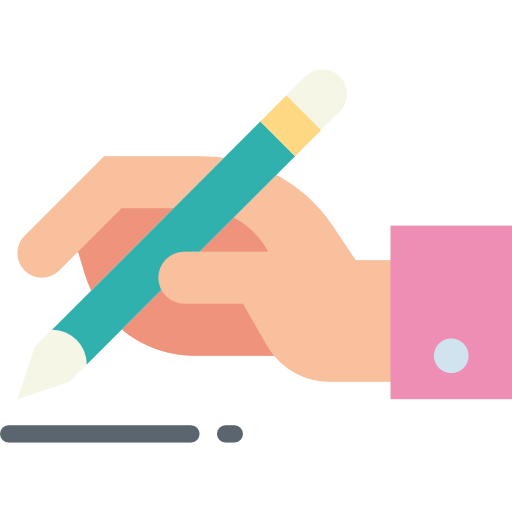 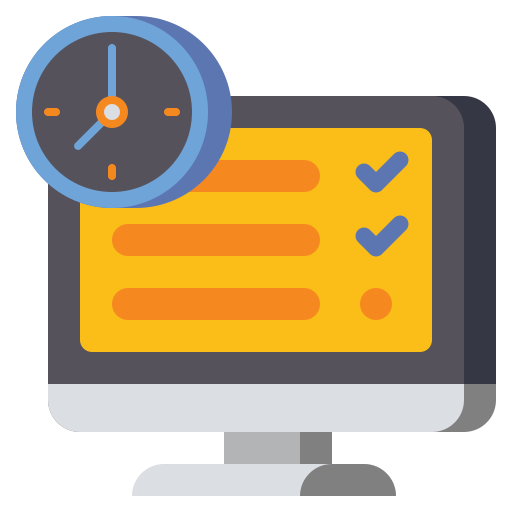 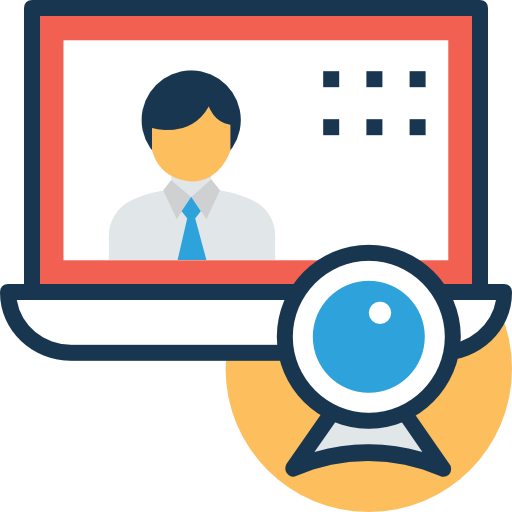 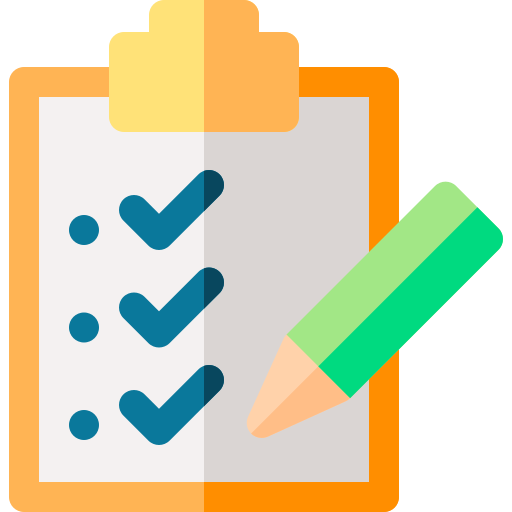 Source : icons made by https://www.flaticon.com/authors/freepik
Sélection de quatre modalités d’évaluation
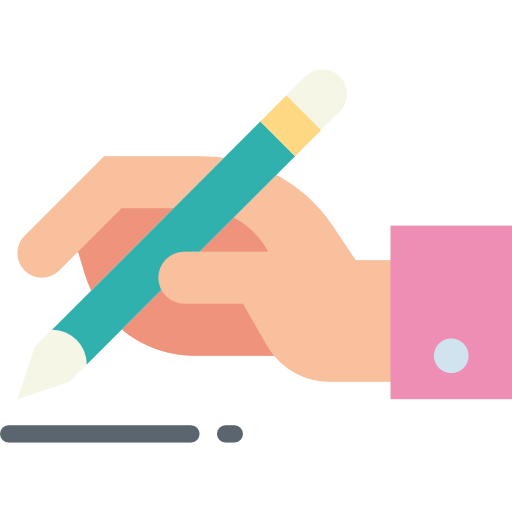 Source : icons made by https://www.flaticon.com/authors/flat-icons
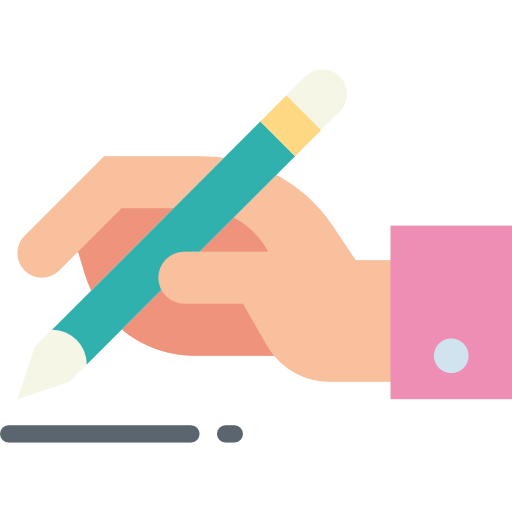 Examen en direct à distance
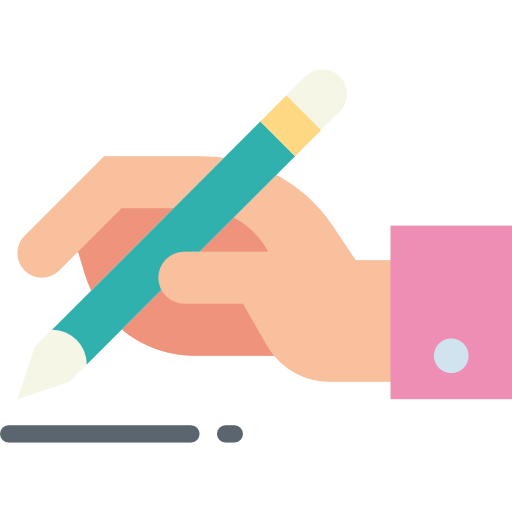 Protocole : avant l’épreuvepour celles et ceux qui veulent aller plus loin
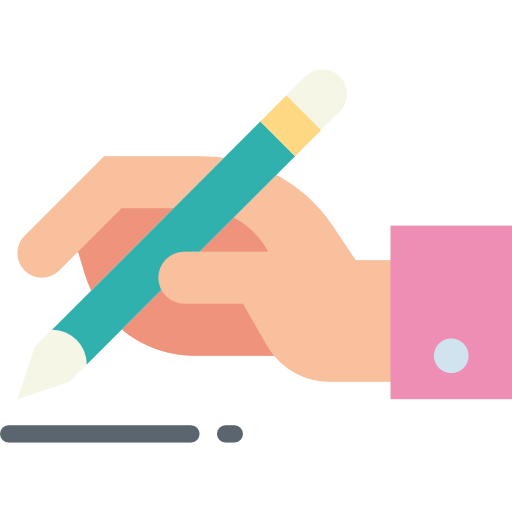 Protocole : pendant l’épreuve
Sélection de quatre modalités d’évaluation
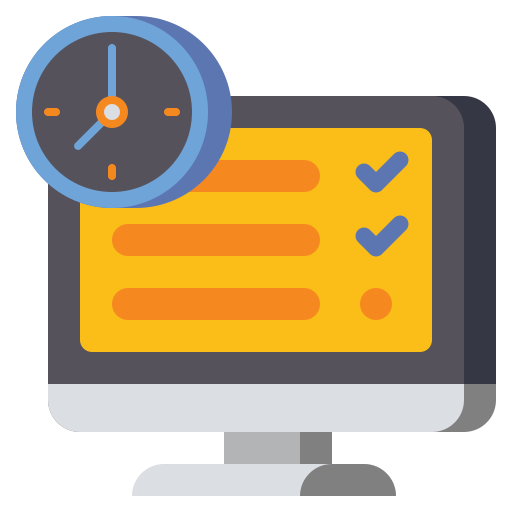 Source : icons made by https://www.flaticon.com/authors/pongsakornred
Examen en différé à distance
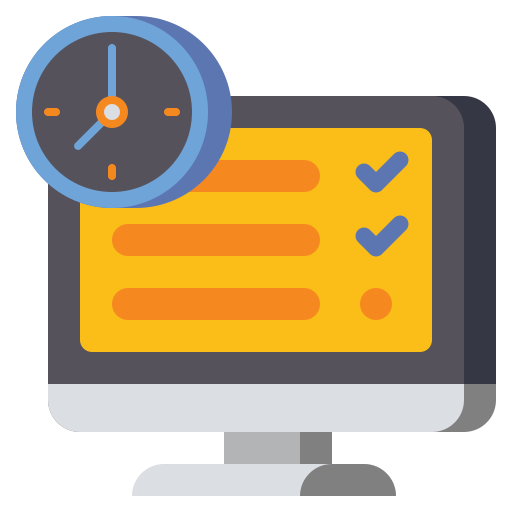 Protocole : avant l’épreuve pour celles et ceux qui veulent aller plus loin
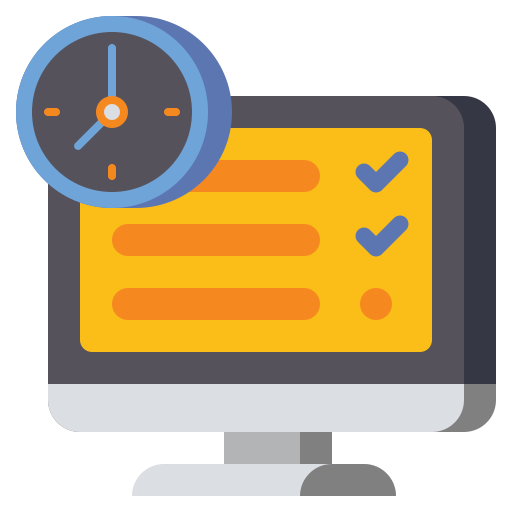 Protocole : pendant la préparation de la production
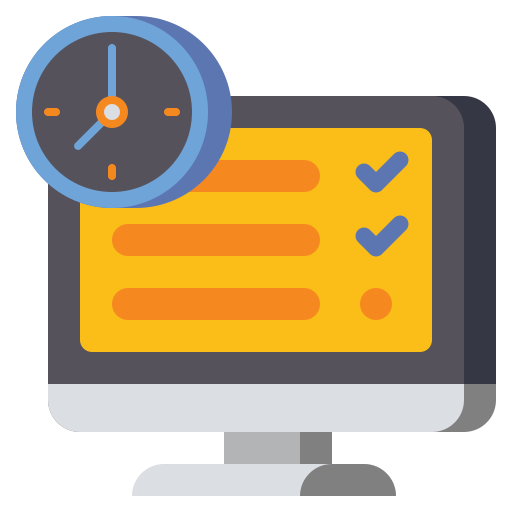 Sélection de quatre modalités d’évaluation
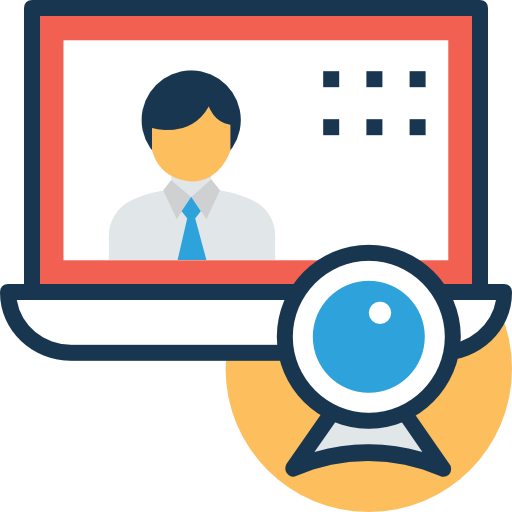 Source : icons made by https://www.flaticon.com/authors/prosymbols
Epreuve orale en direct à distance
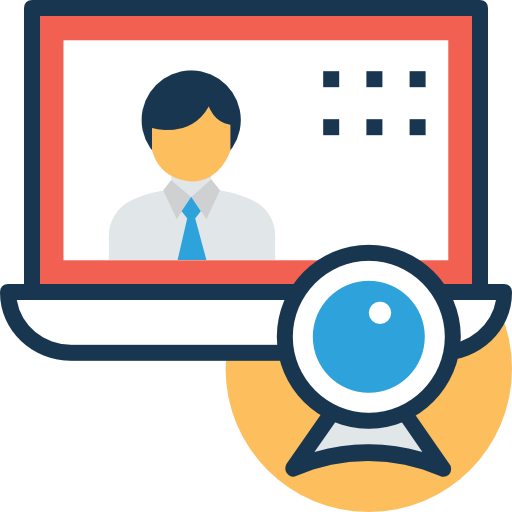 recommandations
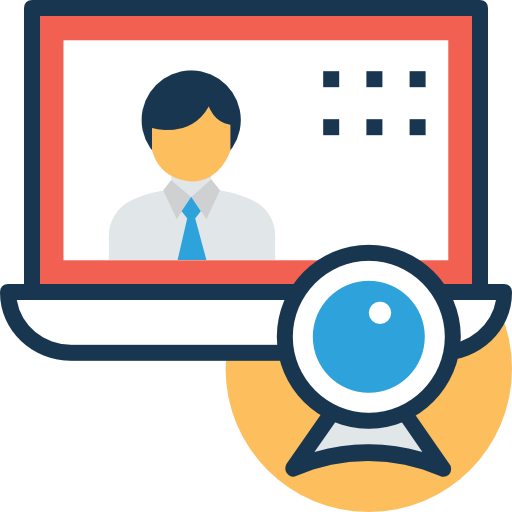 Protocole : avant l’épreuve pour celles et ceux qui veulent aller plus loin
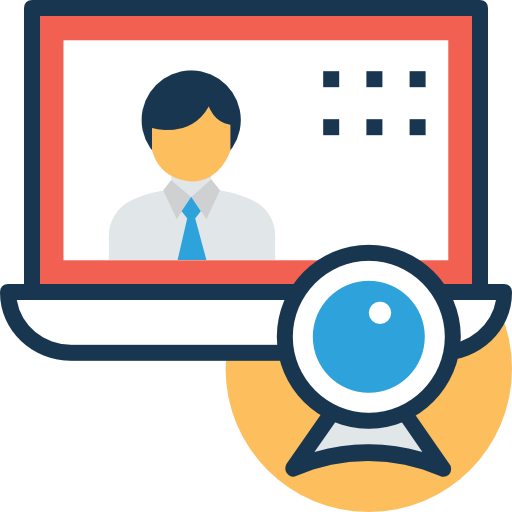 Protocole : pendant l’épreuve
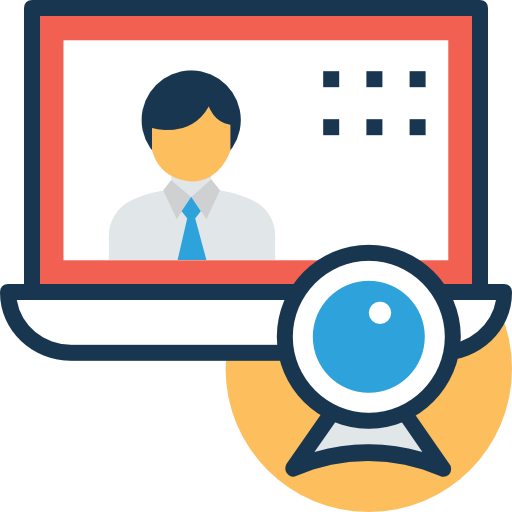 Sélection de quatre modalités d’évaluation
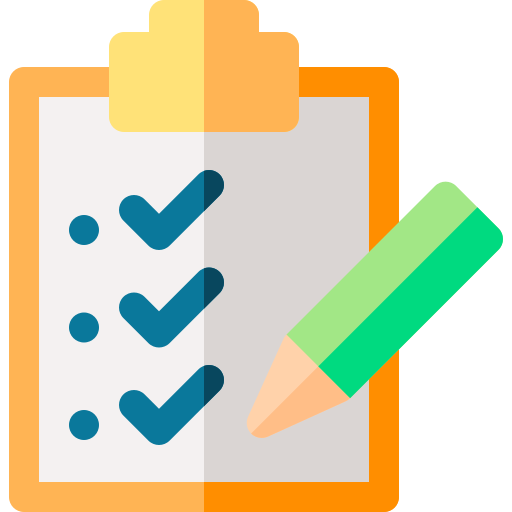 Source : icons made by https://www.flaticon.com/authors/freepik
Quiz à distance
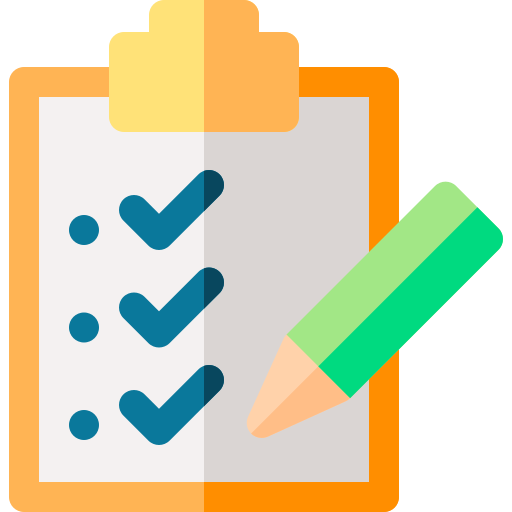 Recommandations
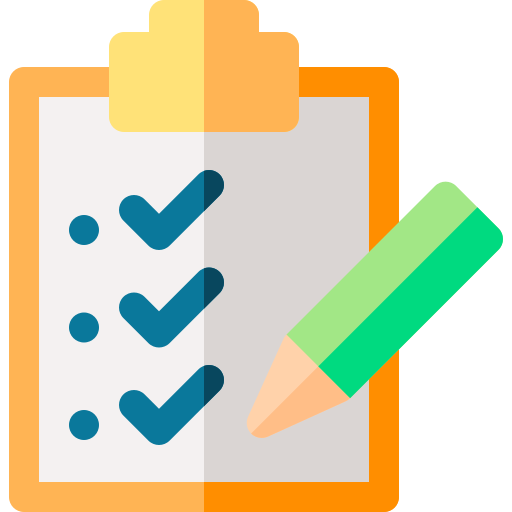 Protocole
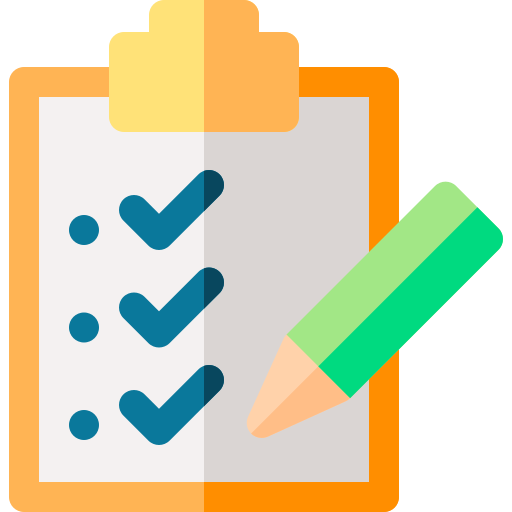 conclusion
Atelier en 3 phases
Troisième étape : échanges avec vos IP
références
https://www.unil.ch/coronavirus/files/live/sites/coronavirus/files/vademecum_evaluation_etudiants_distance.pdf
https://services.dgesip.fr/T712/covid_19
Grille critériée